Початок Другої світової війни
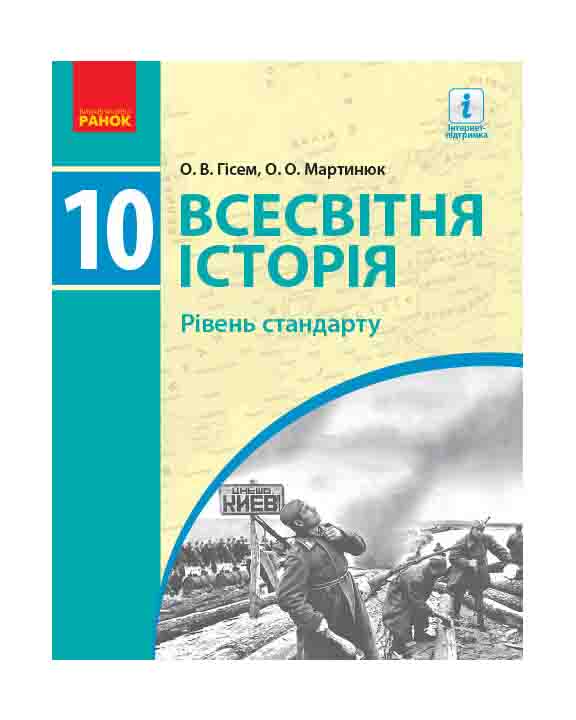 План
Причини, передумови, характер війни. 
Початок війни. Напад на  Польщу. 
«Дивна війна». 
Напад СРСР на  Фінляндію («зимова війна»).
Окупація Німеччиною Данії, Нідерландів, Бельгії та  Люксембургу. Поразка Франції.
Доля Західної України, Західної Білорусії, Північної Буковини, Бессарабії, держав Балтії. Відносини між СРСР та  Німеччиною.
Зміна політики США.
Повітряна війна над Англією. Боротьба за  Атлантику. 
Агресія в  Північній Африці та  на  Балканах.
1
Причини, передумови, характер війни.
Причини
Передумови
Версальсько-Вашингтонська система
 Економічна криза
Політика«умиротворення» агресора « Рим – Берлін - Токіо
?
?
Характер війни
Для країн, що нападали
Для країн , що оборонялися
загарбницький
визвольний
мета - завоювання світового панування.
Для країни, які зазнали агресії й були окуповані
Періодизація Другої світової війни
І
Вересень 1939 — червень 1941 р
1.Початок Другої світової війни. 2.Вторгнення німецьких військ у країни Західної Європи
ІІ
Червень 1941 — листопад 1942 р
1.Напад Німеччини на СРСР
2. Перелом /Стаінградська битва/.
ІІІ
Листопад 1942 — 6 червня1943 р
1.Корінний перелом у перебігу Другої світової війни. 
2. Відкриття Другого фронту
ІV
Червень1944 — травень 1945 р. р
1. Контрнаступ військ антигітлерівської каоліції. 
2. Розгром  Німеччини та країн сателітів
V
Червень1944 — травень 1945 р. р
1. Розгром  Німеччини
2. Розгром  Японії – завершення війни
ПЕРІОДИЗАЦІЯ ІІ СВІТОВОЇ ВІЙНИ
ЗА СТРАТЕГІЧНОЮ ІНІЦІАТИВОЮ КРАЇН, УЧАСНИЦЬ ВІЙНИ
1 ВЕРЕСНЯ 1939 – 19 ЛИСТОПАДА 1942 р. – стратегічна ініціатива належить агресивним державам. Німеччина, Італія, Японія та їхні союзники зуміли оволодіти значними територіями в Європі, Африці, Азії, Океанії

19 ЛИСТОПАДА  1942 – 9 ТРАВНЯ 1945 р. – стратегічна ініціатива повністю переходить до країн антигітлерівської коаліції, війська яких розгромили армії Німеччини та її союзників у Європі і змусили їх капітулювати  

9 ТРАВНЯ 1945 – 2 ВЕРЕСНЯ 1945 -  завершення війни на Тихому океані й розгром мілітаристської Японії. Кінець ІІ світової війни
2
Початок війни.  Напад на  Польщу.
Провокація
о 20.00 загін із  карних злочинців, переодягнених у  польську форму, здійснив напад на  радіостанцію німецького прикордонного містечка Глейвіц
31 серпня 1939 р
Початок
о 4 годині 45 хвилин навчальний німецький корабель «Шлезвіг-Гольштейн» відкрив вогонь по польській військово-морській базі Вестерплатте
1 вересня 1939 р
3 вересня
“Дивна Війна”
Вступу у війну Великобританії та Франції
23 серпня 1939 р – Пакт Рібентропа –Молотова
28 вересня –Договір про кордони
Німеччина
СРСР
?
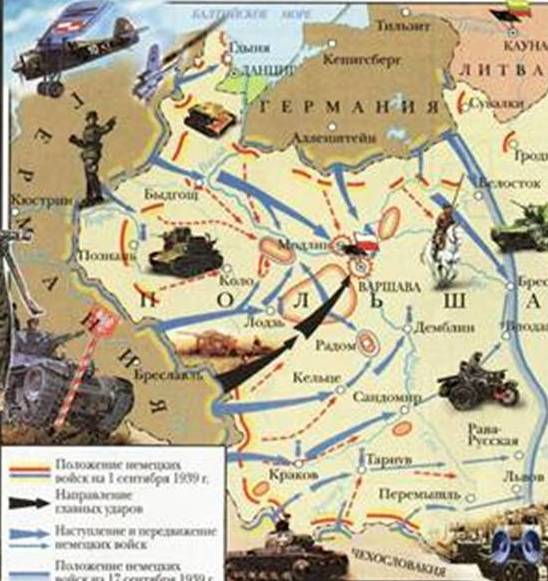 3
«Дивна війна»
3 вересня 1939 -10 травня 1940 р
Франціята Англія  оголосивши війну Німеччині,  фактично ЇЇ не вела
Розміщення військ
110 дивізій
Французькі війська
за «лінією Мажіно»
?
23 дивізії
Німецькі війська
за «лінією Зігфріда»
Бліц-криг
План
 «Грюн»
наступ через Арденнську ущелину на стику кордонів Бельгії—Люксембургу—Франції в обхід «лінії Мажіно» з півночі з виходом ударних танкових груп у район Кале—Дюнкерк
4
Напад СРСР на  Фінляндію
«зимова війна»
Конфлікт між СРСР та Фінляндією
СРСР
Фінляндія
«лінія Маннергейма»
вимагав від фінської сторони поступитися  значними територіями в районі Ленінграда (сучасний Санкт-Петербург) та узбережжям Фінської затоки в обмін на болотисті й лісисті території на півночі
радянські війська атакували фінську армію
Фіни вистояли
30 листопада 1939 р
11 лютого 1940 р
радянські війська атакували фінську армію
Прорвали «лінію Маннергейма»
результат
12 березня 1940 р. СРСР і Фінляндія підписали мирний договір
Фінляндія втратила частину своєї території далі прєднались до Німецької каоліції
СРСР виключили з Ліги Націй
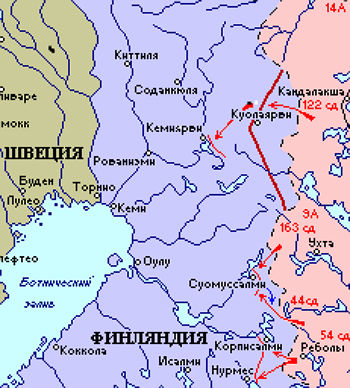 Окупація Німеччиною Данії, Нідерландів, Бельгії та  Люксембургу. Поразка Франції
5
Німеччина без оголошення війни напала на Данію та Норвегію
9 квітня 1940 р
операція 
«Везерські навчання»
Німецька армія вторглася в Бельгію, Нідерланди й Люксембург /Англо-французькі війська прийшли їм на допомогу /
10 травня 1940 р.
операція 
«Динамо»
Евакуація  англійських і французьких  солдатів  та
 офіцерів на Британські острови
5 червня 1940 р.
Наступ на Францію
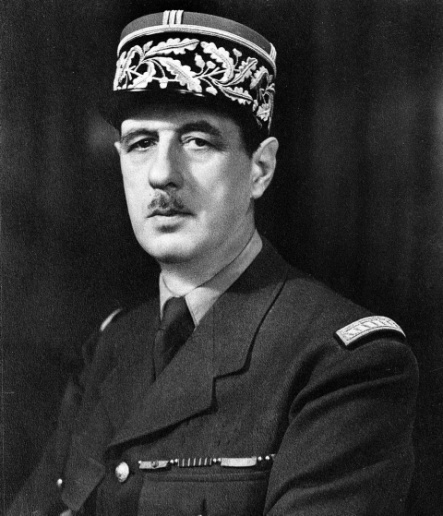 14 червня німці увійшли в Париж
Уряд Франції подав у відставку
Маріонетковий голова уряду Анрі-Філіпп Петен 22 червня 1940 р. уклав із Німеччиною перемир’я
Шарль де Голь
Фашистські війська у Парижі
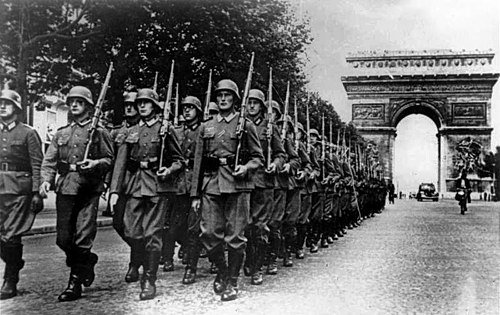 5
Поразка Франції
14 червня німецькі війська в Парижі
Рух Опору
22 червня 1940 р
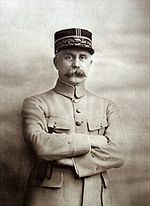 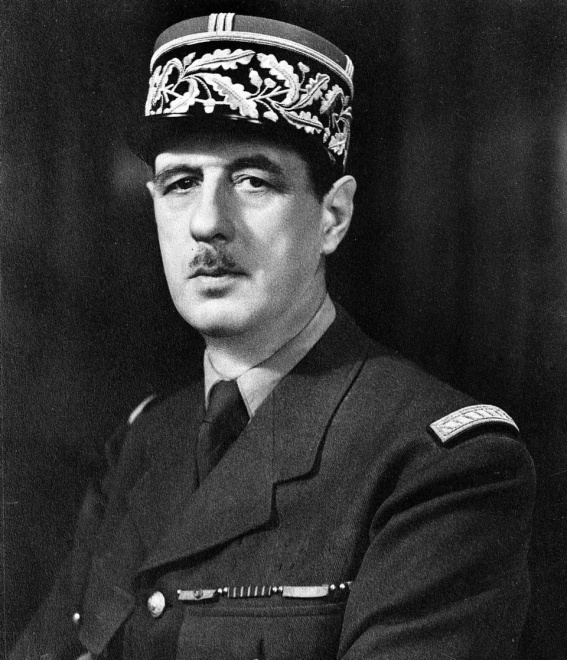 Перемир»я
з Німеччиною
 
/підписано 
у вагончику маршала 
Ф. Фоша/
Ельзас і Лотарингія увійшли безпосередньо до складу Третього рейху
?
Шарль де Голь
Анрі-Філіпп Петен
Французький національний комітет
/ Лондон /
«Режим Віші» -території півдня Франції , шо підпорядковувались А.Петену
У війну вступила Італія, яка прагнула взяти участь у поділі Франціїі та  лійська армія  наразилася на сильний опір французьких частин і не змогла просунутися вперед
7 серпня 1940 р. між В. Черчиллем і Ш. де Голлем укладено угоду, яка давала право формувати в Англії французькі збройні сили
Доля Західної України, Західної Білорусії, Північної Буковини, Бессарабії, держав Балтії.
6
Зона дій СРСР
28 вересня 1939 р
28 вересня 1939 р
Західна Україна -  до складу УРСР,
Західна Білорусія — до складу БРСР
Москві було підписано пакт про взаємодопомогу
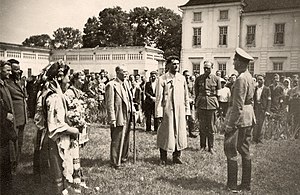 серпень 1940 р
Литва, Латвія, Естонія
Увійшли до складу СРСР
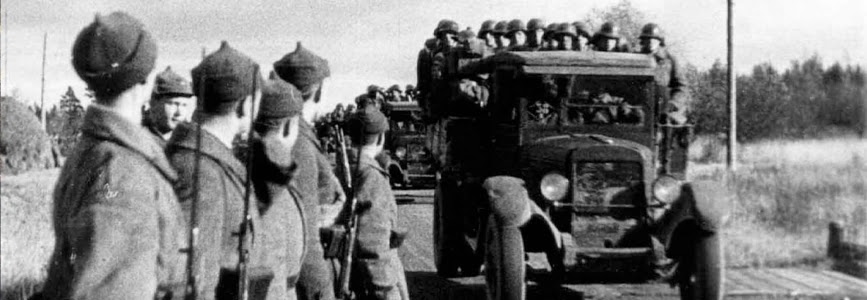 23 червня —
 3 липня 1940 р
анексовано територію Бессарабії і Північної Буковини
7
Зміна політики США.
Політика ізоляціонізму та нейтралітету
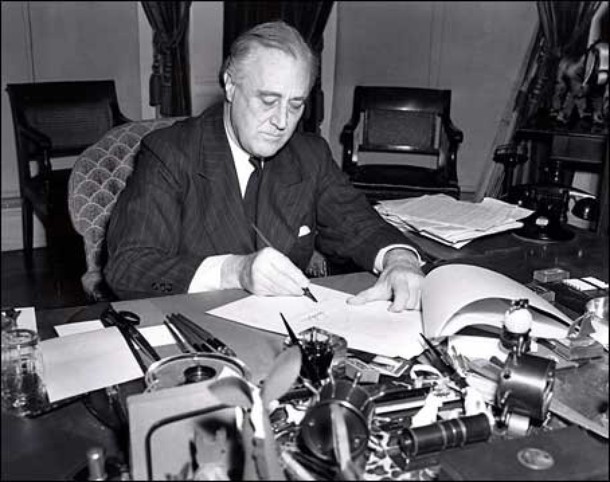 Зміна політики
Принцип «кеш енд кері» («плати і вези»)
У вересні 1940 р.  досягнуто домовленостей про передачу Англії 50 американських есмінців в обмін на отримання в оренду строком на 99 років військово-повітряних і військово-морських баз
Ф.  Рузвельт підписує закон про ленд-ліз у  березні 1941 р.
листопад 
1940 р
Ф. Рузвельт ліквідовує закон про нейтралітет
березень 
1941 р
прийнято закон про ленд-ліз.
надання зброї та іншого військового спорядження в борг або оренду
8
Повітряна війна над Англією. Боротьба за  Атлантику.
16 липня 1940 р
Завоювання Англії
повітряний наступу на англійські міста з метою примусити Велику Британію капітулювати.
операція 
«Морський лев»
«битва за Англію»
Німеччина втратила - 2 тис. літаків ,
1 тис. досвідчених льотчиків
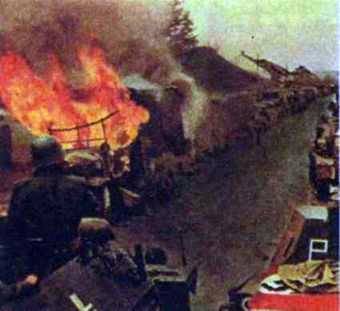 «битва за Атлантику»
Німеччині програла
Німецьке командування використовувало  лінкорни «Бісмарк», «Тірпіц» -зазнали поразки‚ не завдавши значних втрат Англії. 
Успішніше діяли німецькі підводні човни. Навесні 1941 р. для боротьби з англійськими конвоями німецькі підводники застосували тактику «вовчих зграй»
9
Агресія в  Північній Африці та  на  Балканах
Італія
Влітку 1940 р
розпочала воєнні дії проти англійських військ у Східній Африці
Англія
Італія
30 тис. в у Сомалі, Кенії та Судані
300 тис. солдатів та офіцерів в Ефіопії
італійська армія зайняла частину Кенії, ряд пунктів у Судані й захопила Британське Сомалі однак перейшли до оборони
Головні сили Італія кинула на захоплення Єгипту та Суецького каналу
листопад 1940 р. - англійські торпедоносці завдали вирішального удару італійському флоту
січень—травень 1941 р. -англійські війська вигнали італійську армію із Британського Сомалі, Кенії, Судану, Ефіопії.
операція 
«Маріта»
завдали удару по Греції
німецькі війська напали на Югославію
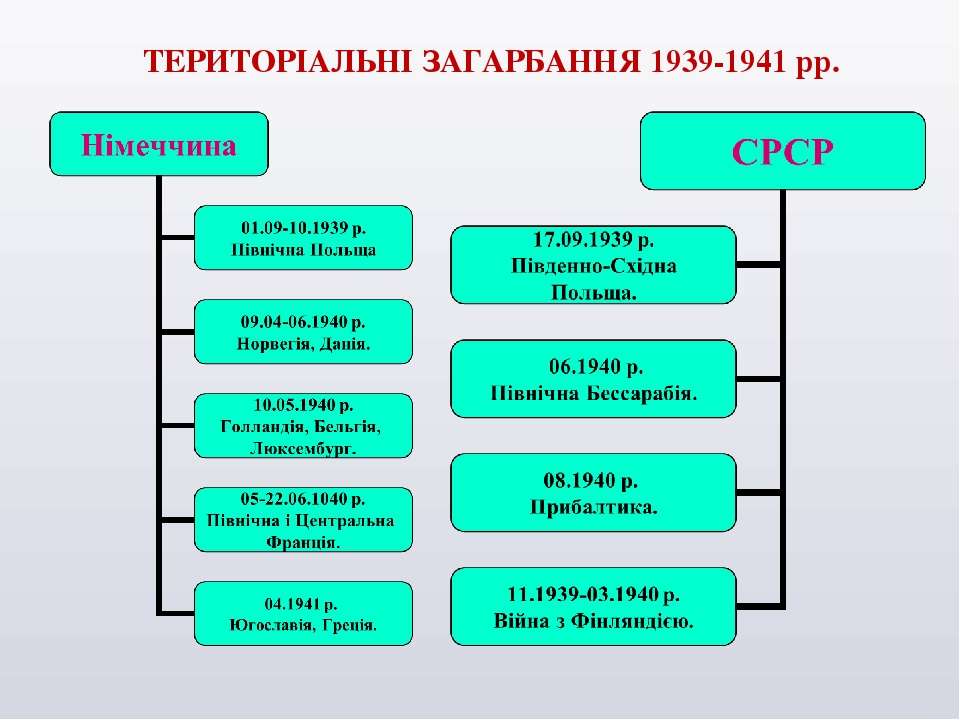 Домашнє завдання
§ 28. Початок Другої світової війни
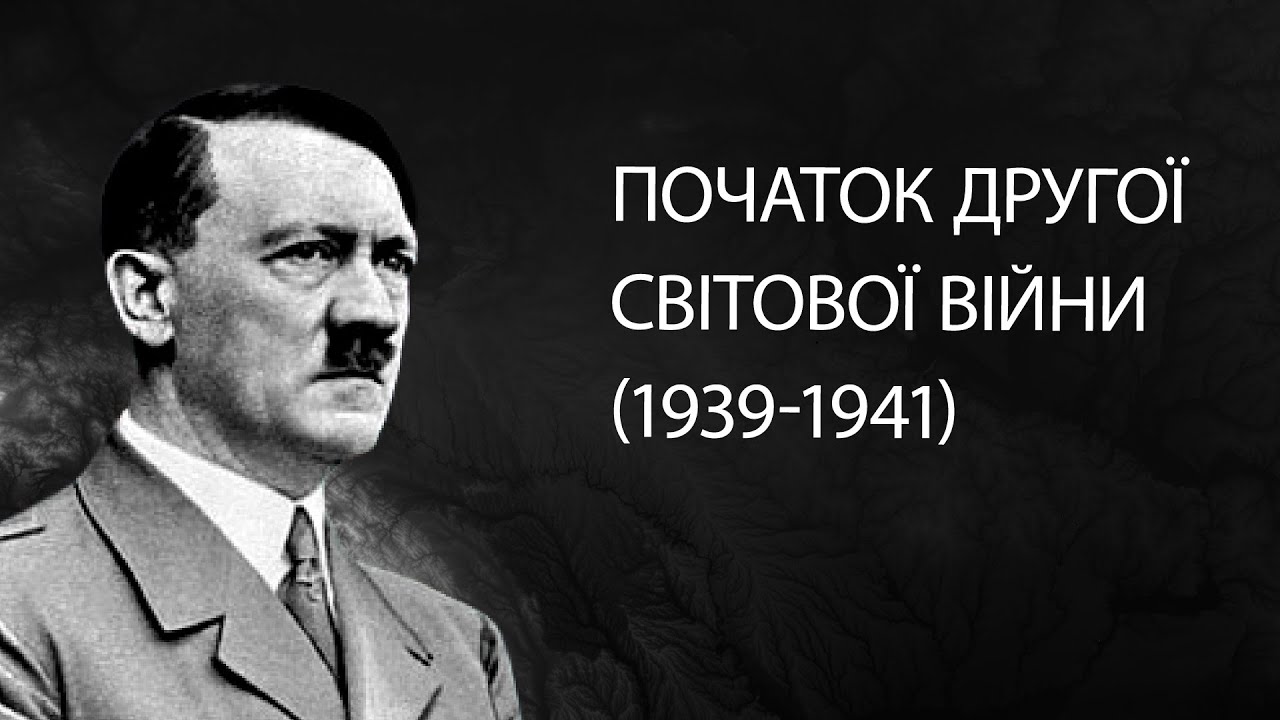